Moving Forward Together
Update: February 9, 2021
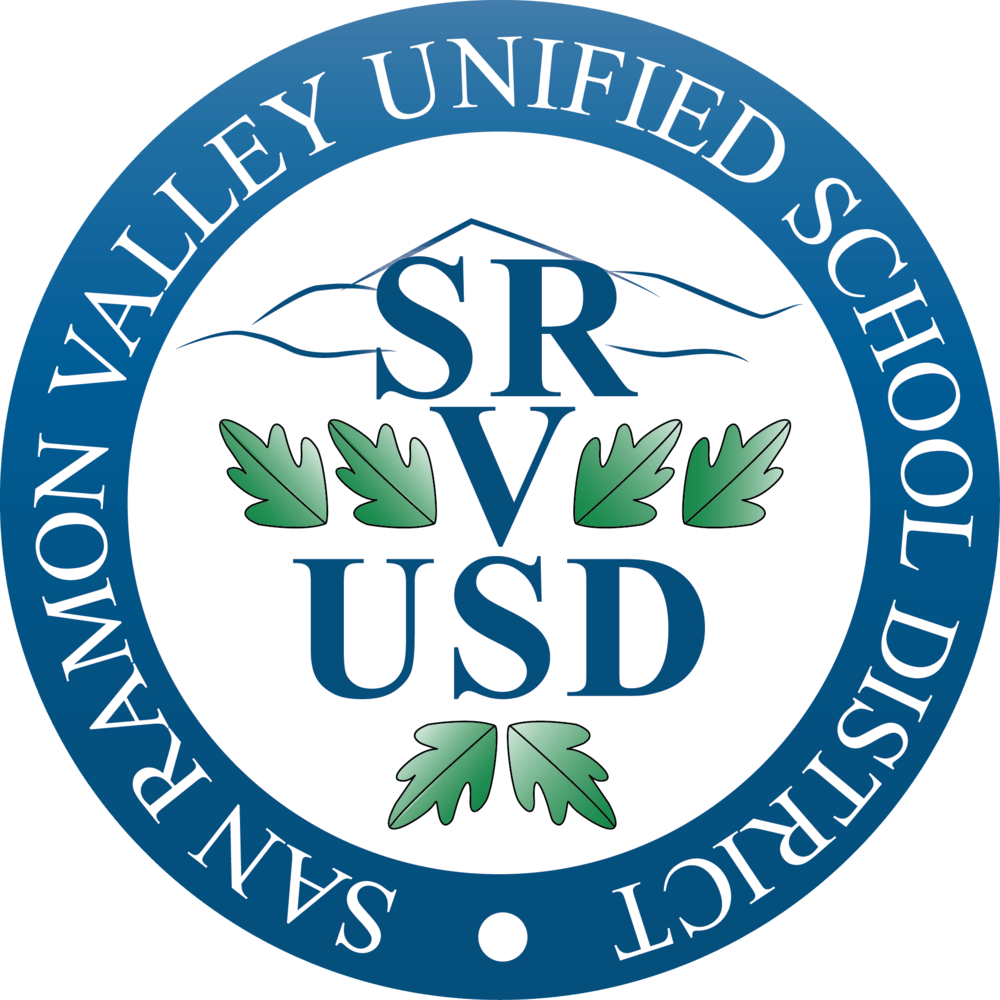 !
We are moving forward safely with hybrid in-person instruction, while continuing to provide an effective remote learning program.
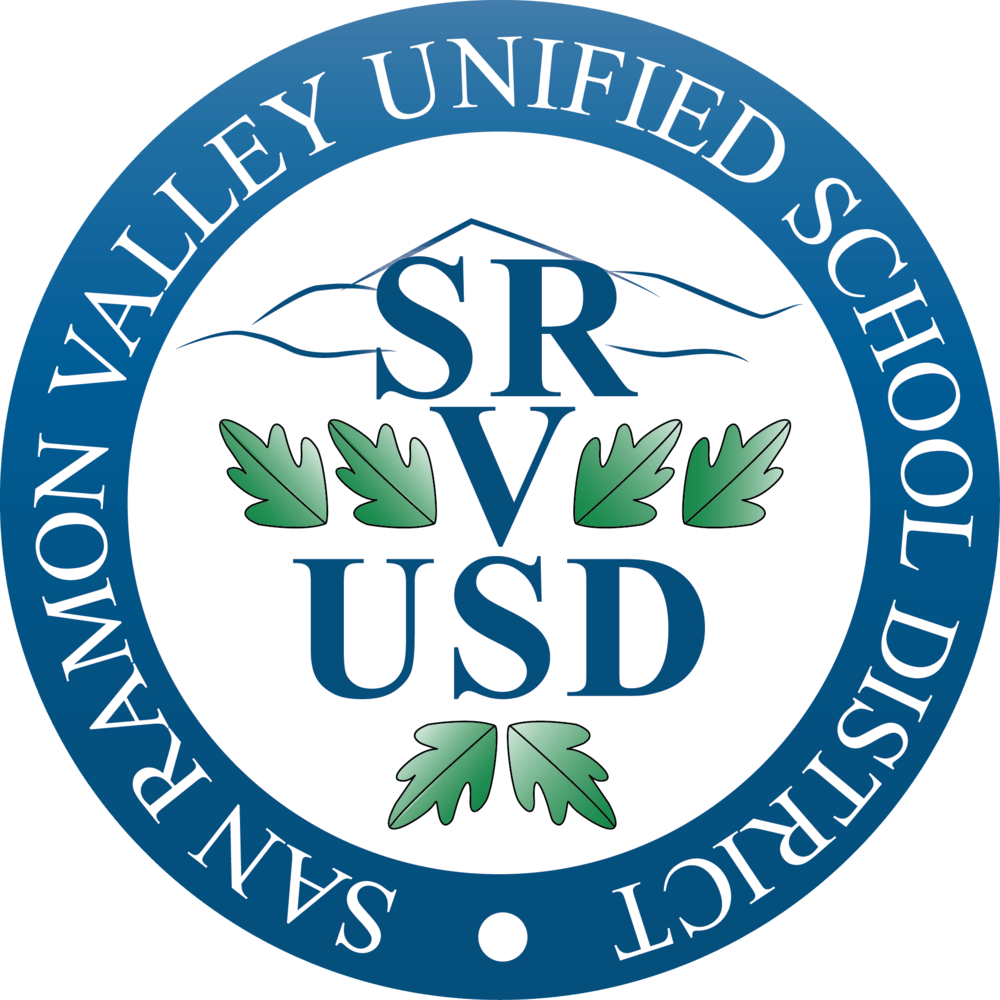 Our Completed Work
COVID-19 Safety Plan (CSP), COVID Prevention Plan, and CDPH checklist submitted to Contra Costa Health Services and posted online.
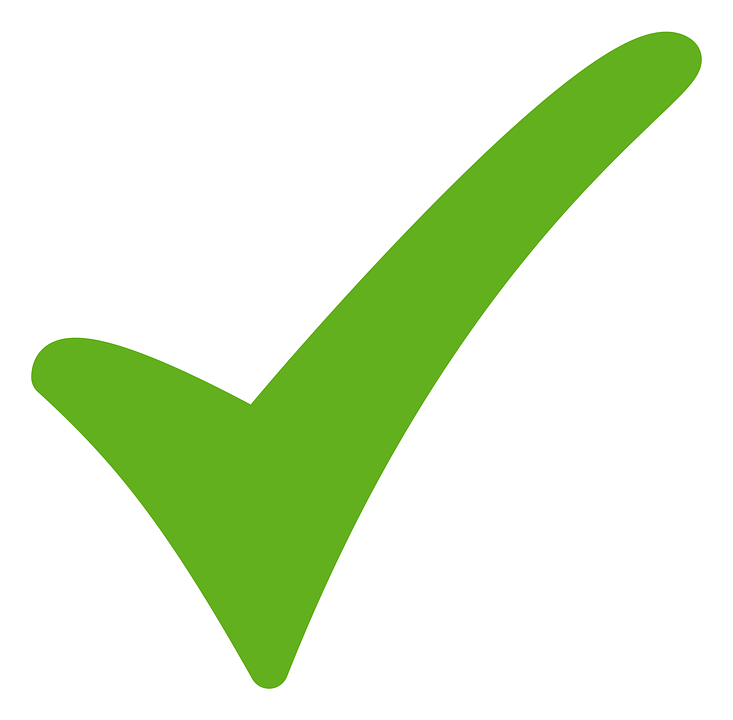 Our Next Steps
Memoranda of Understanding (MOU) finalized with all three bargaining units on the CSP and the impacts of the state’s public health guidance released on January 14, 2021.
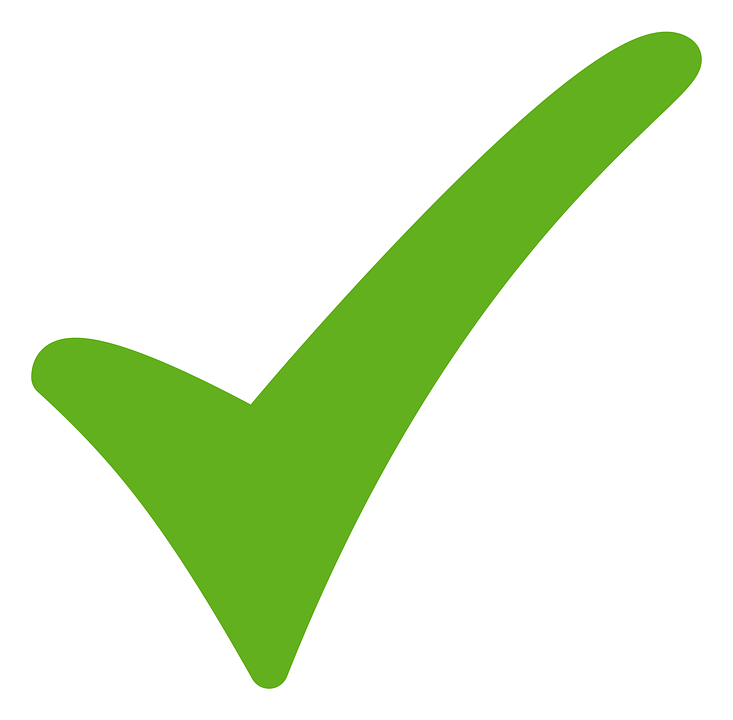 SRVUSD Notice and Acknowledgement for Return to On-Campus Learning forms sent to all families with students who chose hybrid.
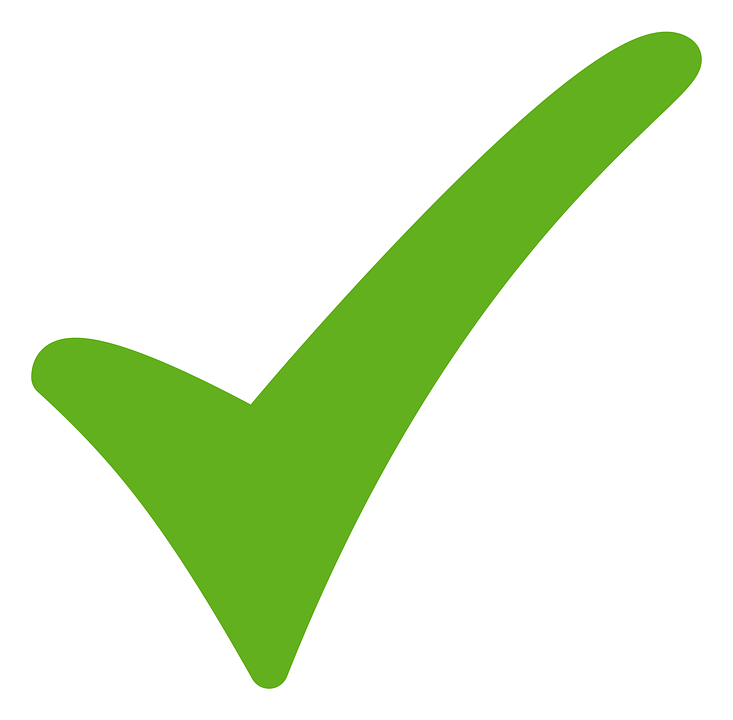 Hybrid reopening schedules and important reminders sent including reminder on Notice of Acknowledgement form, health and safety protocols, and safety videos.
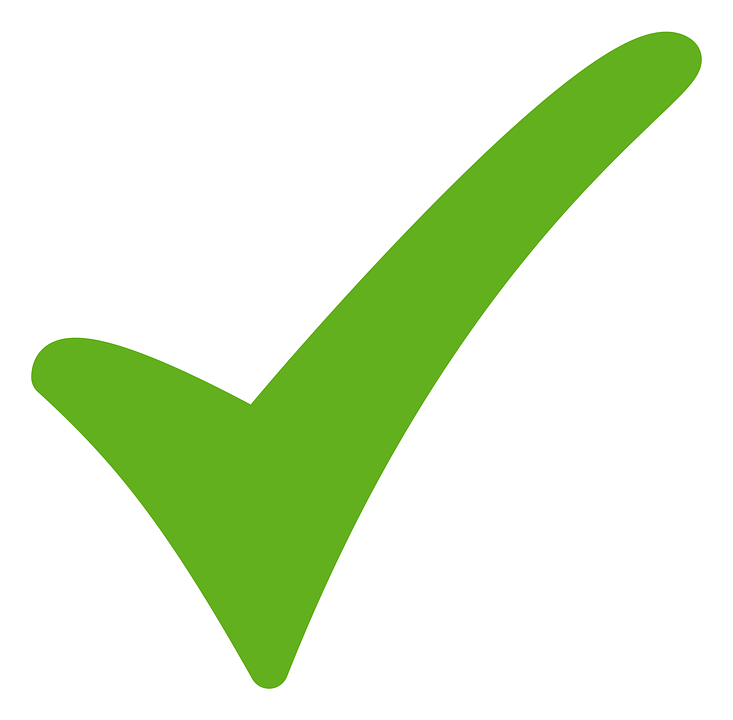 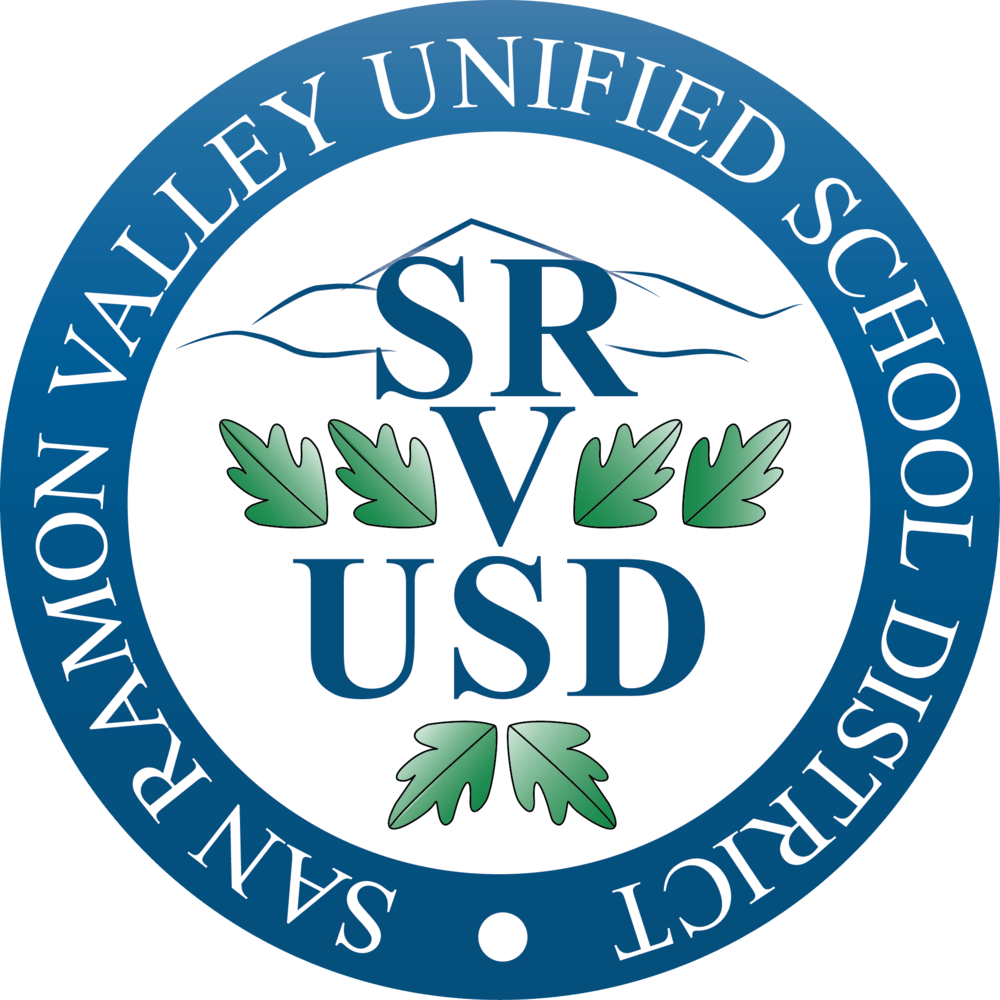 Reminder: Families who chose remote will remain in a remote learning environment.
Parameters for Reopening
Preschool-5th Grade Students, and Special Day Classes, will return to campus for in-person instruction when we meet these two parameters: 
COMPLETE - COVID-19 Safety Plan, posted since February 1, 2021, has been posted for seven days with no concerns from public health officials. 
COMPLETE - Contra Costa County reaches case rates below 25 per 100,000 population for a minimum of five days in a row.
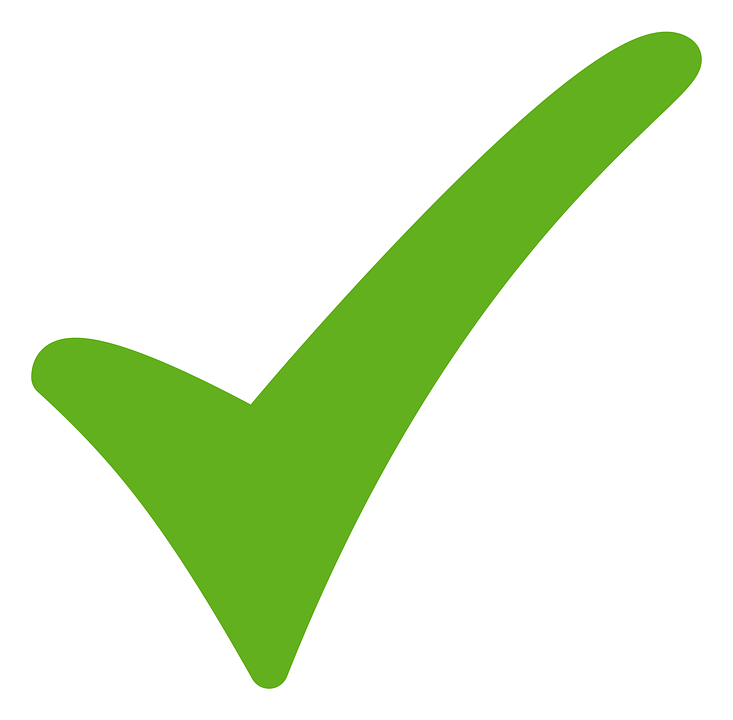 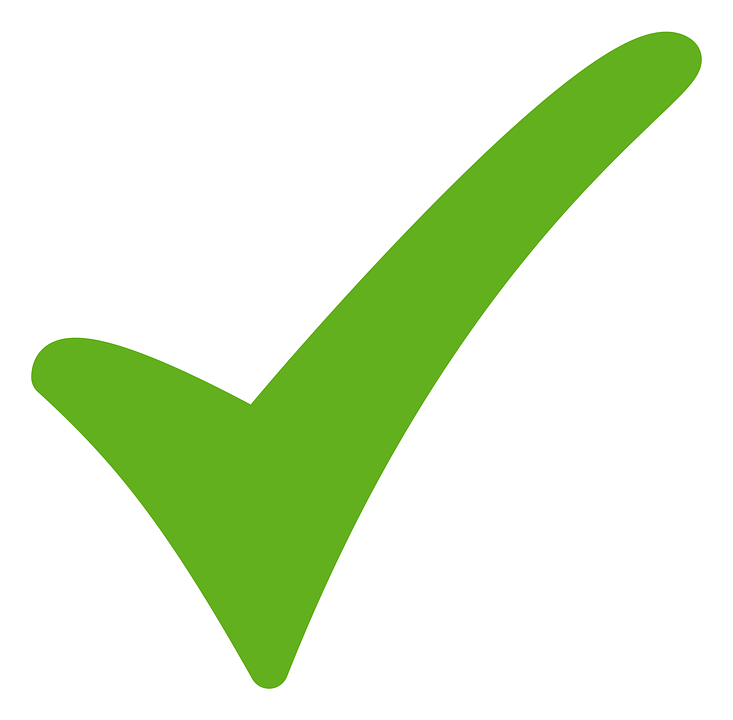 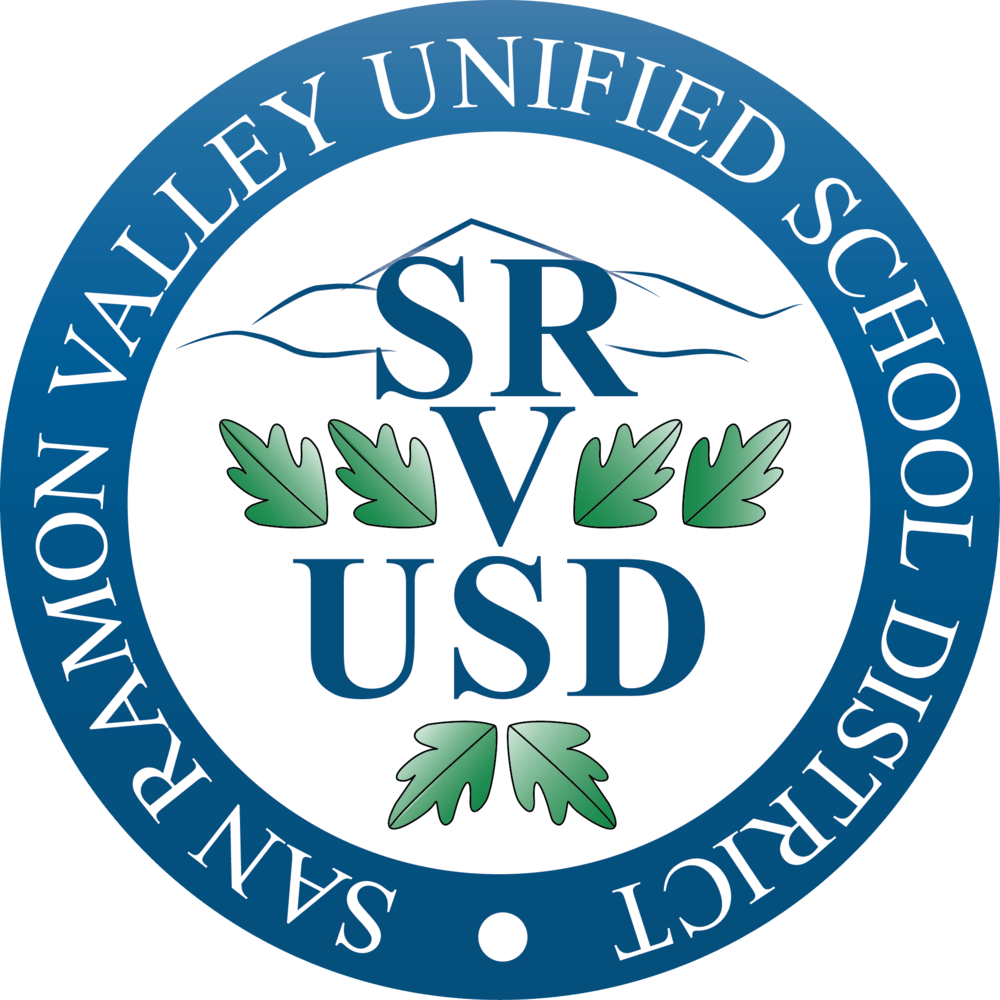 Next Steps: 6th Grade
Purple Tier
RECOMMENDATION - Since Contra Costa County has reached case rates below 25 per 100,000 population for a minimum of five days in a row, SRVUSD recommends bringing back 6th grade students, who have requested hybrid, for modified hybrid in-person instruction for their core classes while in the Purple Tier.
Modified is defined as two days per week, in either the morning or afternoon, in our A/B model
Modified hybrid students will have approximately 2.5 hours of in-person instruction per A/B cohort day
A/B cohort assignment details will be shared by principals by Friday, February 12, 2021
Students will have the opportunity to attend learning pods on days when they only have one class for supervised learning
Core classes are defined as English Language Arts, Social Studies and Reading Class
We’ve chosen core classes because students are already within a stable cohort and this allows us to better ensure their health and safety while in the Purple Tier
Once we move into the Red Tier, hybrid students would move to our original hybrid schedule where they would attend in-person for two full days per week, not just the morning or afternoon, in our A/B model
We will continue to provide an effective remote learning environment for those who have chosen remote
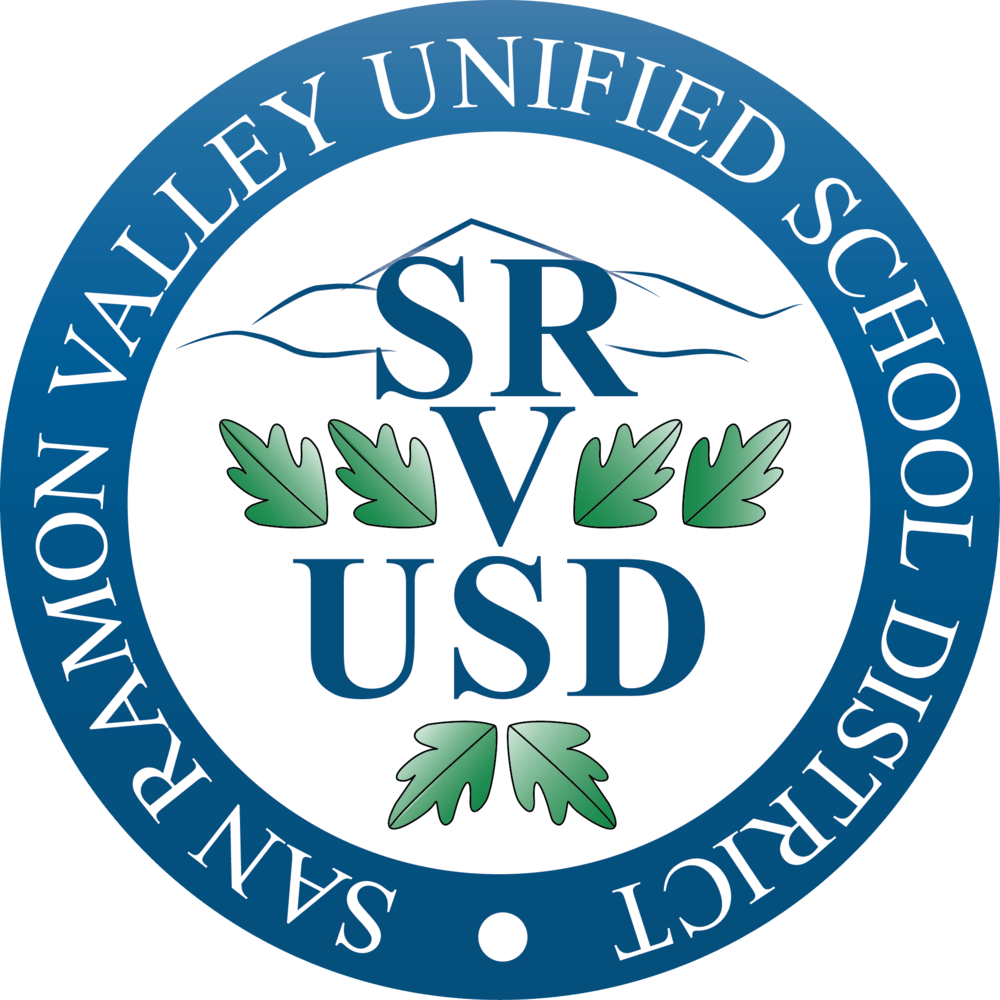 [Speaker Notes: Offering a modified hybrid schedule for our 6th grade students provides a helpful runway for SRVUSD for when we move into the Red Tier and are able to provide our full hybrid schedule.]
We are ready!
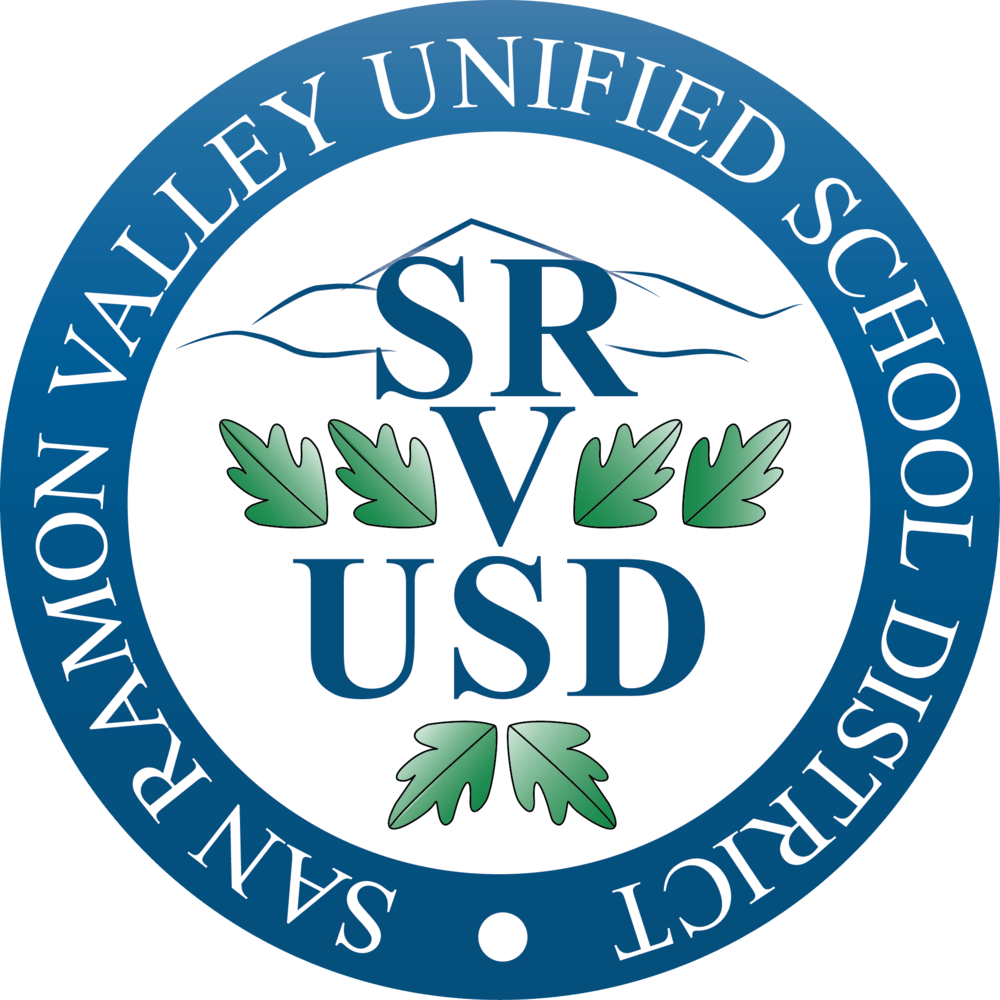 Hybrid Reopening Schedule
Wednesday, February 10, 2021
All Preschools and Grades TK-2 begin General Education, County Preschool, & Special Day Classes
Friday, February 12, 2021
No School - Teacher Work Day
Monday, February 15, 2021
No School - President’s Day Holiday
Tuesday, February 16, 2021 
Because of the holiday weekend, we will be moving our Monday schedule to Tuesday for elementary. This means no students will be on campus and will engage remotely. 
Elementary - Follow the remote Monday bell schedule
Secondary - Follows the remote Block Schedule for an Odd Day
Due to the Monday holiday, Tuesday will follow a Monday remote schedule in order to balance elementary teacher prep time
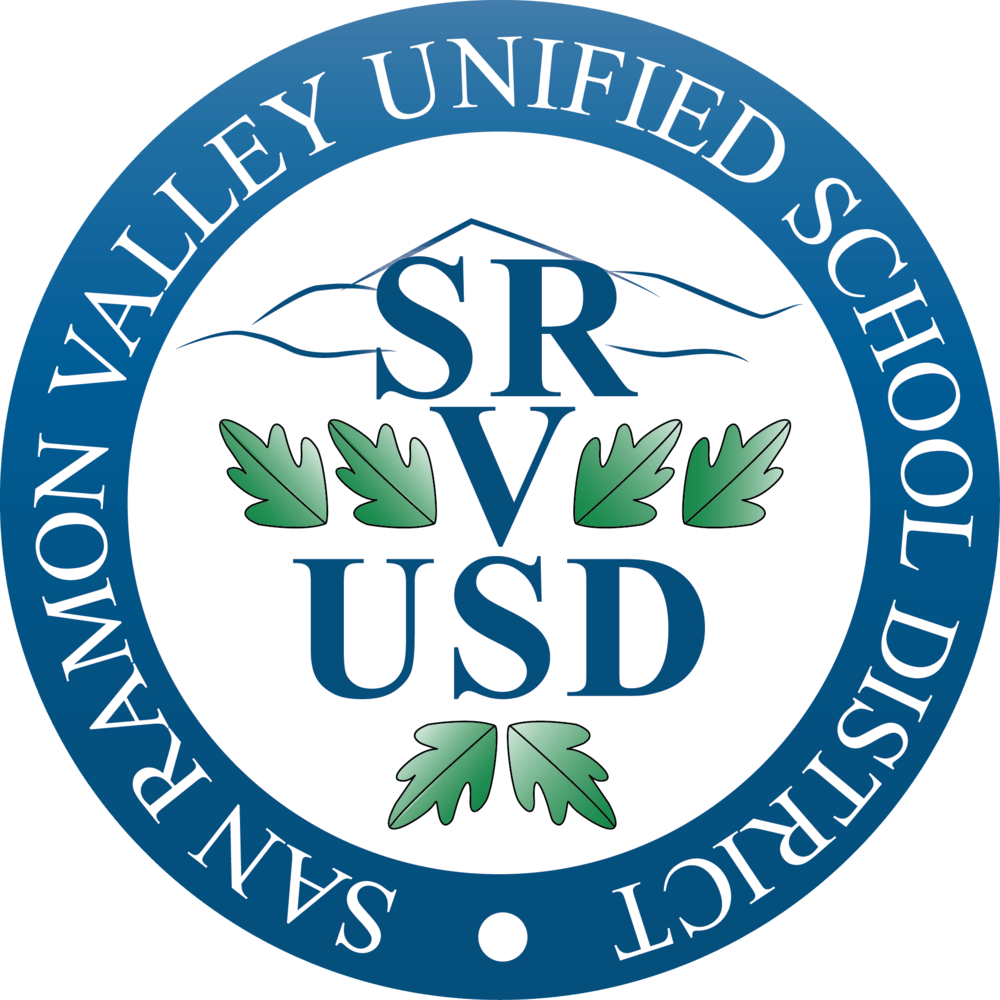 Hybrid Reopening Schedule Continued
Wednesday, February 17, 2021
Elementary 
All Grades 3-5 beginGeneral Education & Special Day Classes
Middle School 
Pending Board Approval - 6th grade core classes ONLY begin (Cohort A)
Grades 6-8 Special Day Classes begin
High School
Grades 9-12 Special Day Classes & Adult Transition begin
Thursday, February 18, 2021
Middle School
Pending Board Approval - 6th grade core classes ONLY begin (Cohort B)
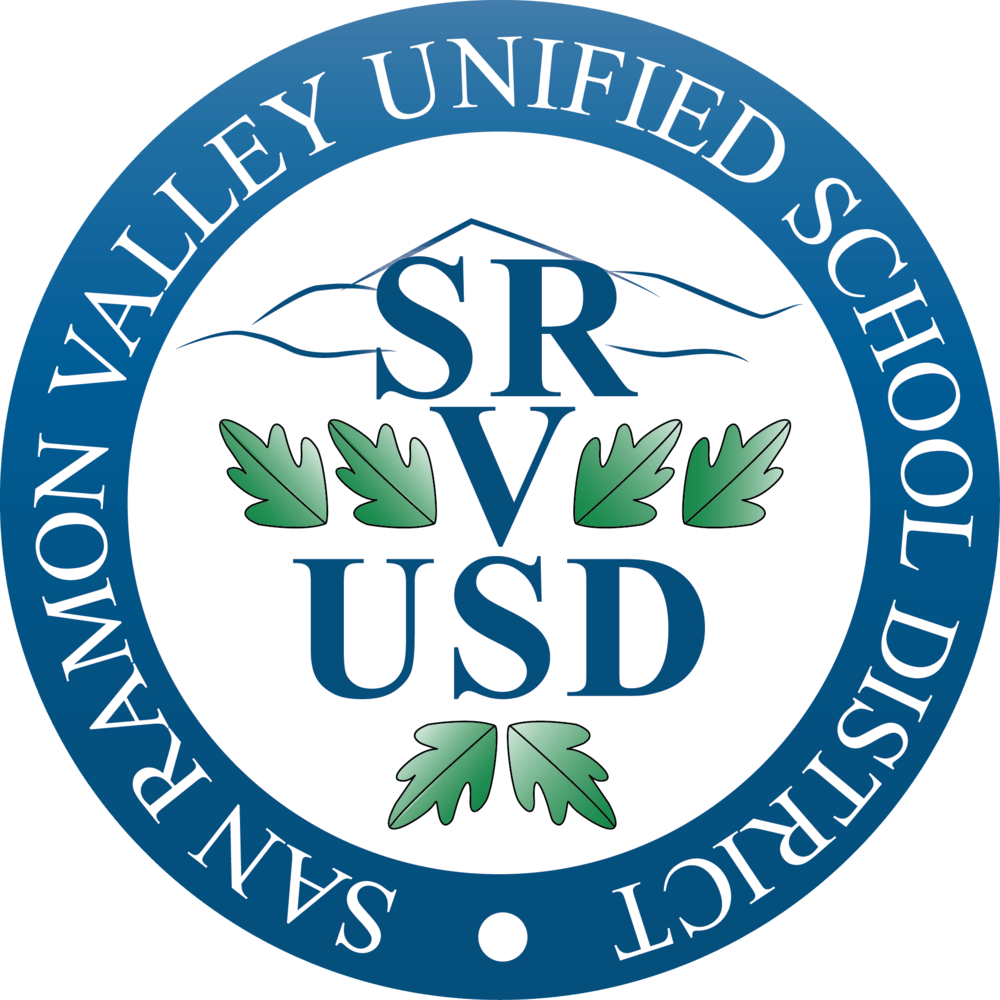 New Bell Schedules
When SRVUSD opens for hybrid in-person instruction, hybrid students will need to refer to their hybrid and remote elementary bell schedules. 

Elementary schedules (see below)
6th grade hybrid students will follow their hybrid schedule
6th grade remote students and all 7-12 grade will follow their current remote schedule
SDC students will follow the SDC hybrid schedule

All bell schedules can be found at https://www.srvusd.net/bellschedules
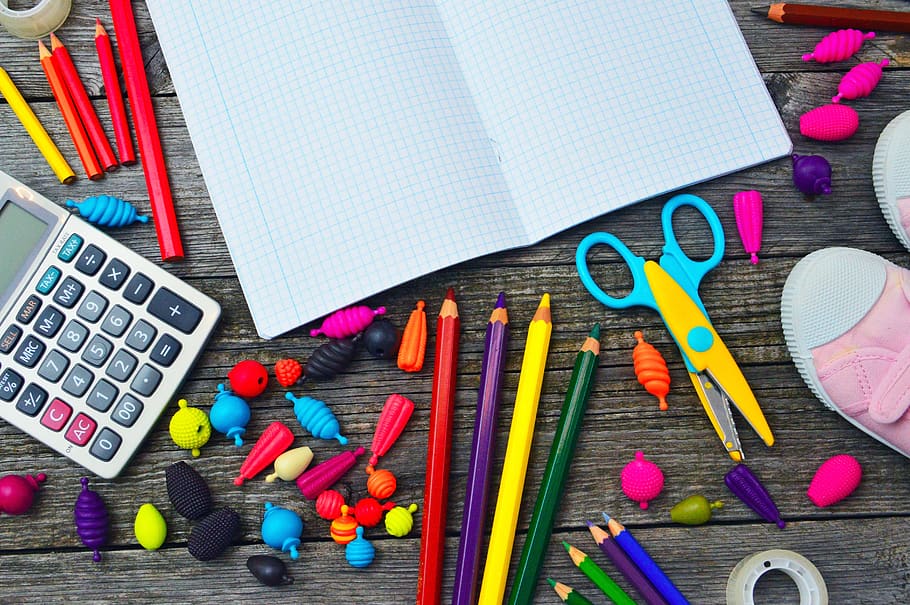 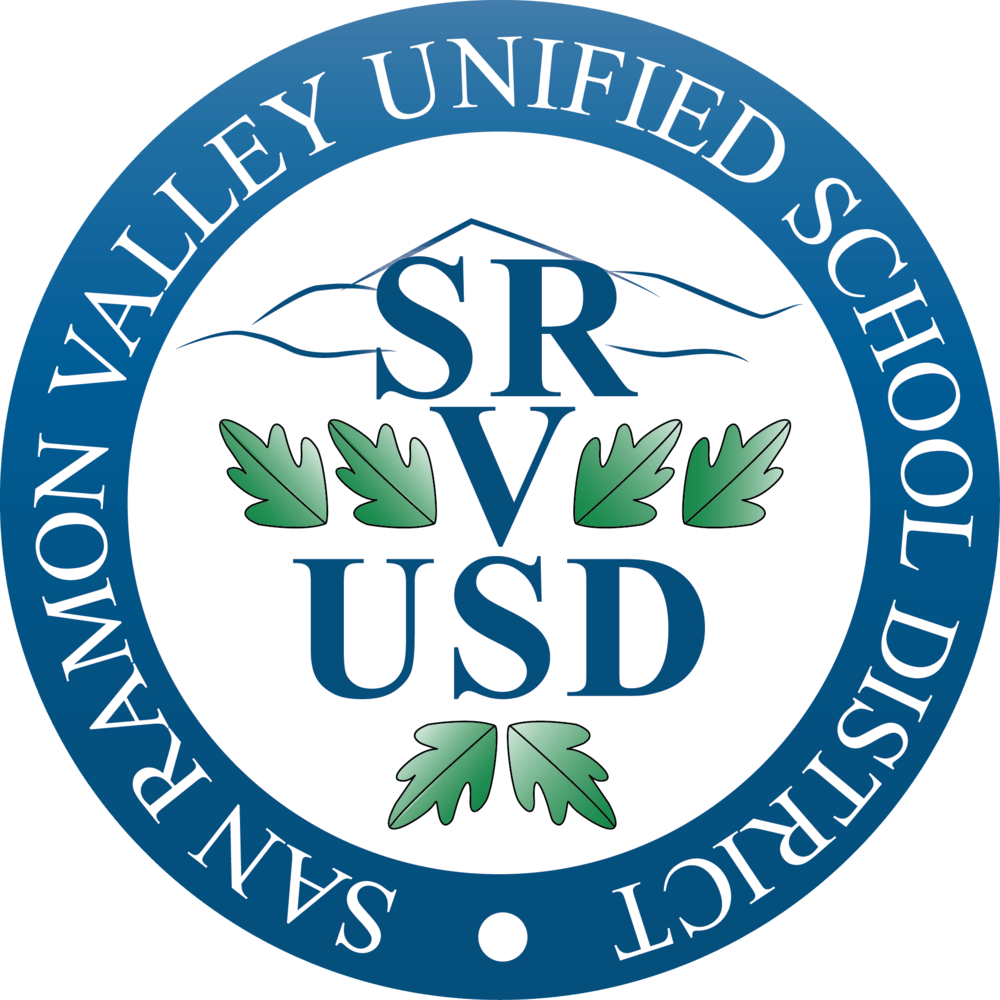 Special Education
Purple Tier
All related services will remain remote through the remainder of the school year 
Ex: Speech, Occupational Therapy, and Physical Therapy
K-5 Resource Services will also remain remote for the remainder of the school year
6-12 Resource Services will follow the cohort schedules
Preschool Center for Early Intervention for Autism (CEIA) programs will remain remote
IEP Team meetings will continue to be held remotely for the remainder of the school year
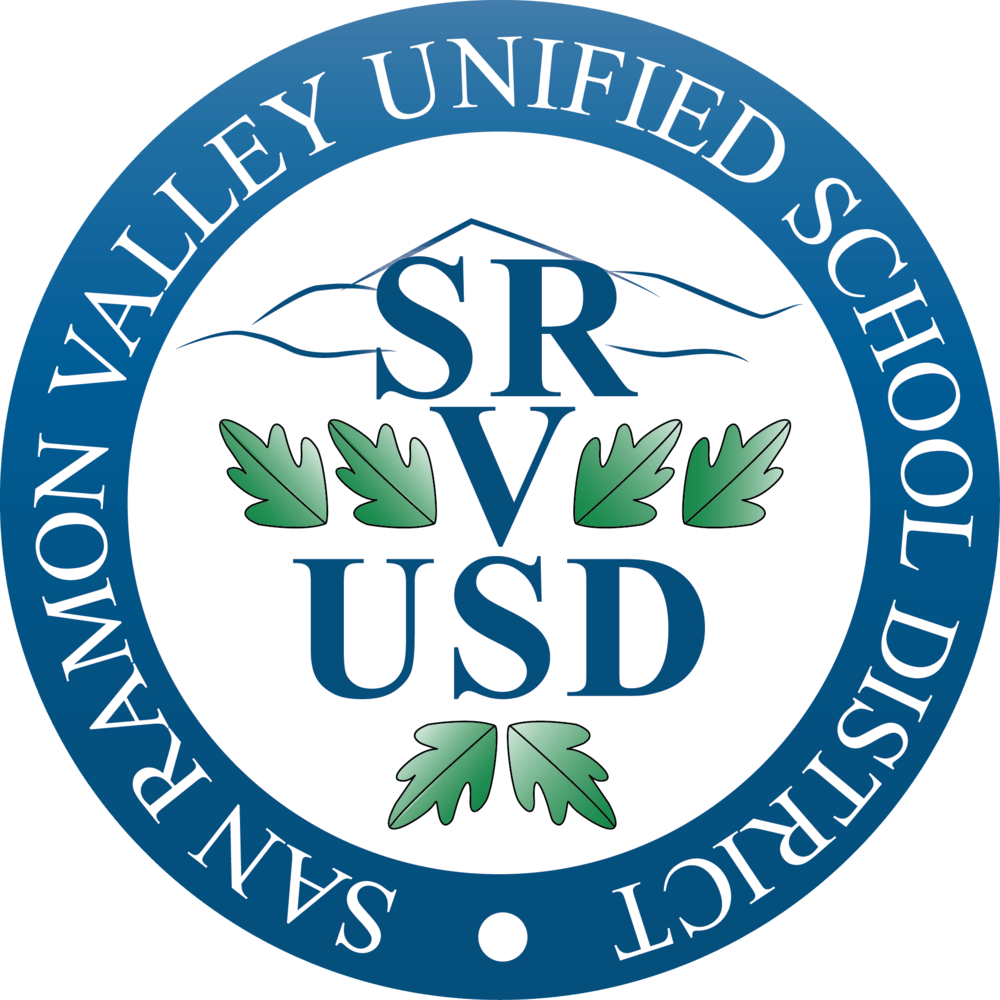 [Speaker Notes: For John - CEIA is pronounced “See Ya”]
SRVUSD is expanding small group interventions, now called, "Learning Pods" 
Currently, 17 learning pods exist across secondary schools
We are adding at least two additional groups per secondary school, bringing us to 41+ pods
This will allow us to expand this service to more of our students 
Learning Pods
Students participate in their remote learning while under the supervision of a qualified adult
Students will be selected after consultation between parents/guardians and administrators/counselors
Next Steps: 
Learning Pods for
Secondary Students
Purple Tier
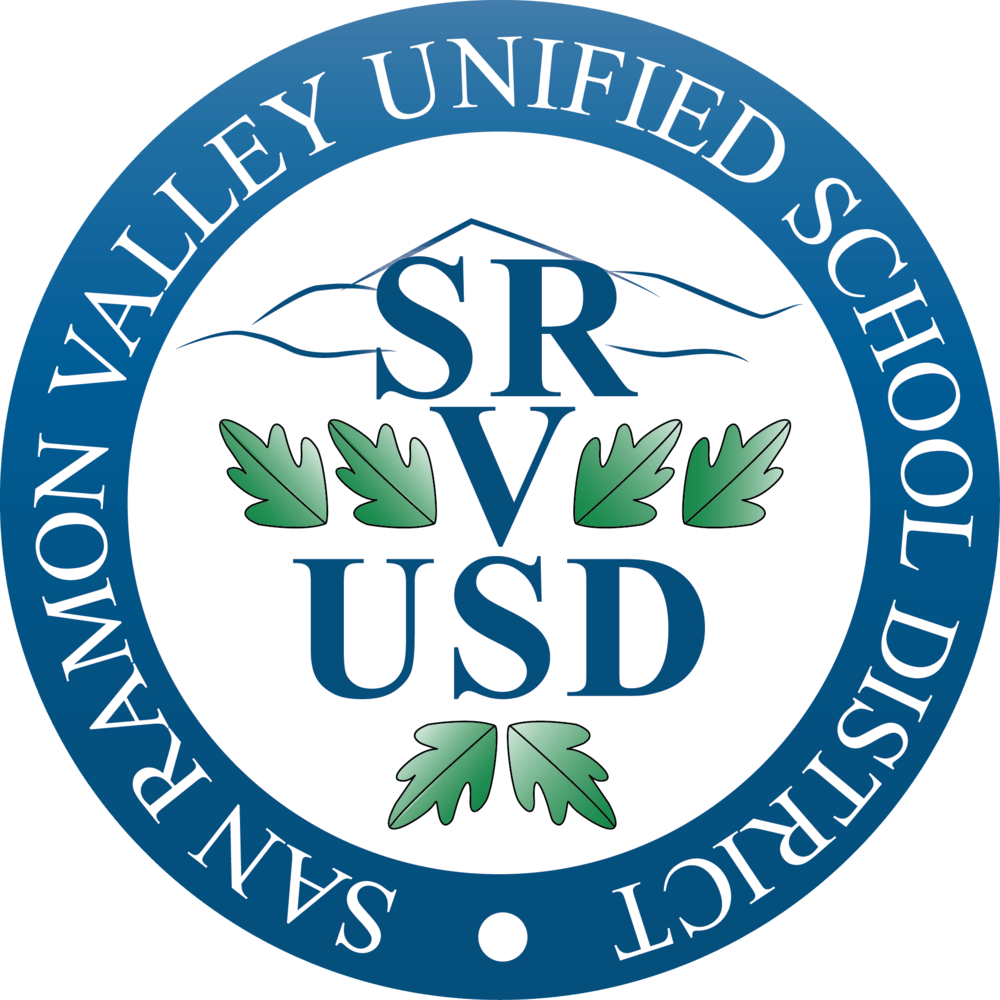 ?
Can families switch between hybrid and remote instruction?

At this point in the school year, we are no longer able to make changes to a student's hybrid or remote learning environment. As we shared in the fall, when we asked parents to submit their declarations, we set our site staffing based off of the original declarations we received.While sites are maintaining individual student waitlist requests for declaration changes, we want you to know that declaration changes will only be made under extenuating circumstances and based on available space. We appreciate your understanding and our staff are here to support you and your student in their current learning environment.
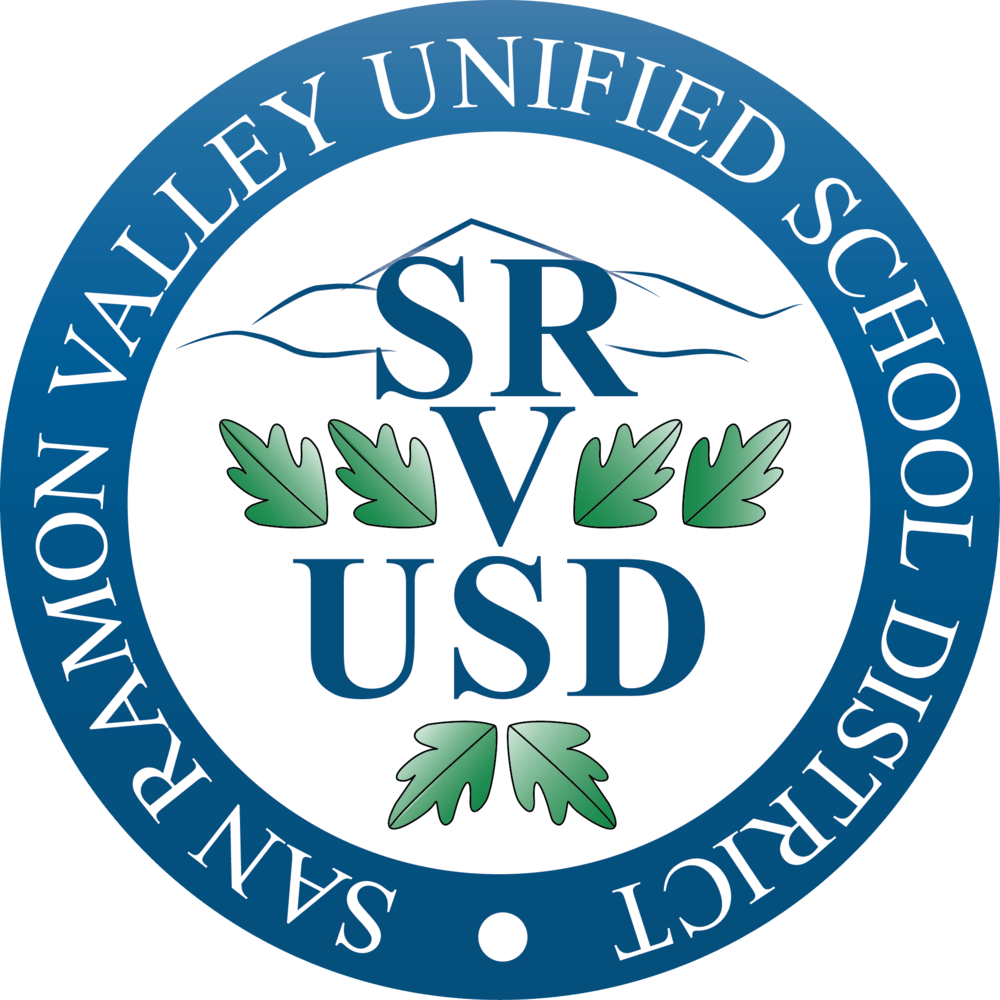 [Speaker Notes: John - We have edited this to reflect what is being sent to families who contact Sandy re: declarations
If you have questions, reach out to your school principal]
SRVUSD is committed to providing the best possible end-of-year experience for our elementary, middle, and high schools. 
We are developing clear plans for the Yellow, Orange, Red, and Purple tiers in collaboration with site leaders and activity directors that will outline how celebrations will take place across our District 
There will be consistency across sites.
End of Year Activities
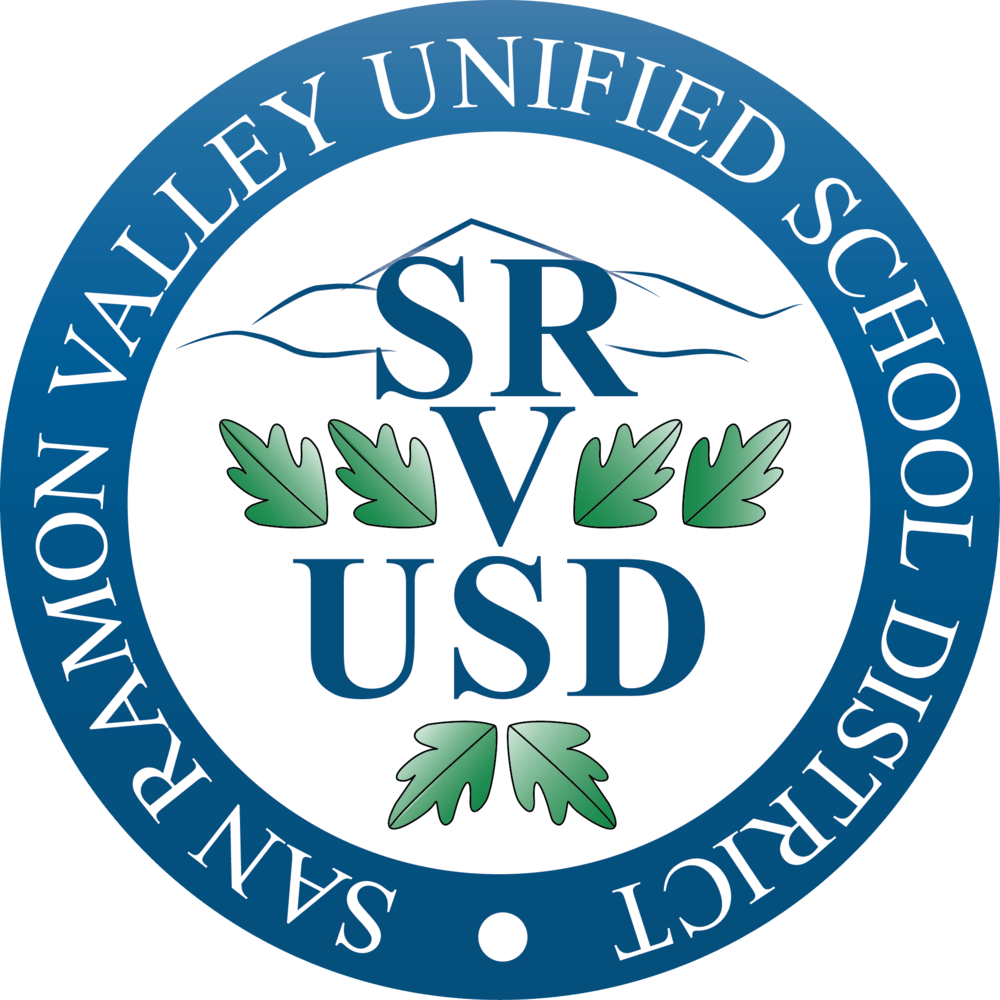 Fall 2021
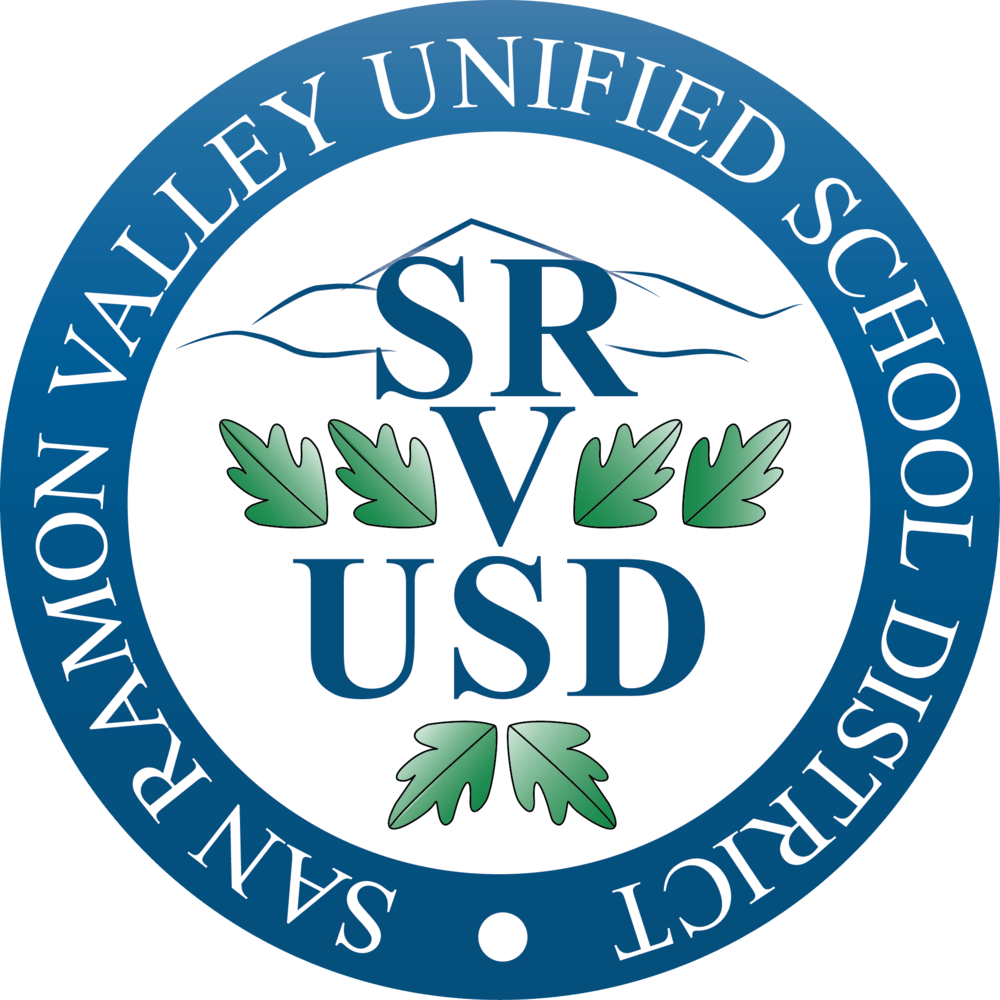 Recommendation to our Board of Trustees

That the Board approves staff’s recommendation to implement the next phase of our reopening plan that allows our 6th grade students to move into hybrid in-person instruction for core classes when we reach 25 cases per 100,000 (for 5 days) per the California Department of Public Health guidelines, subject to state and county approval, while Contra Costa County remains in the Purple Tier.
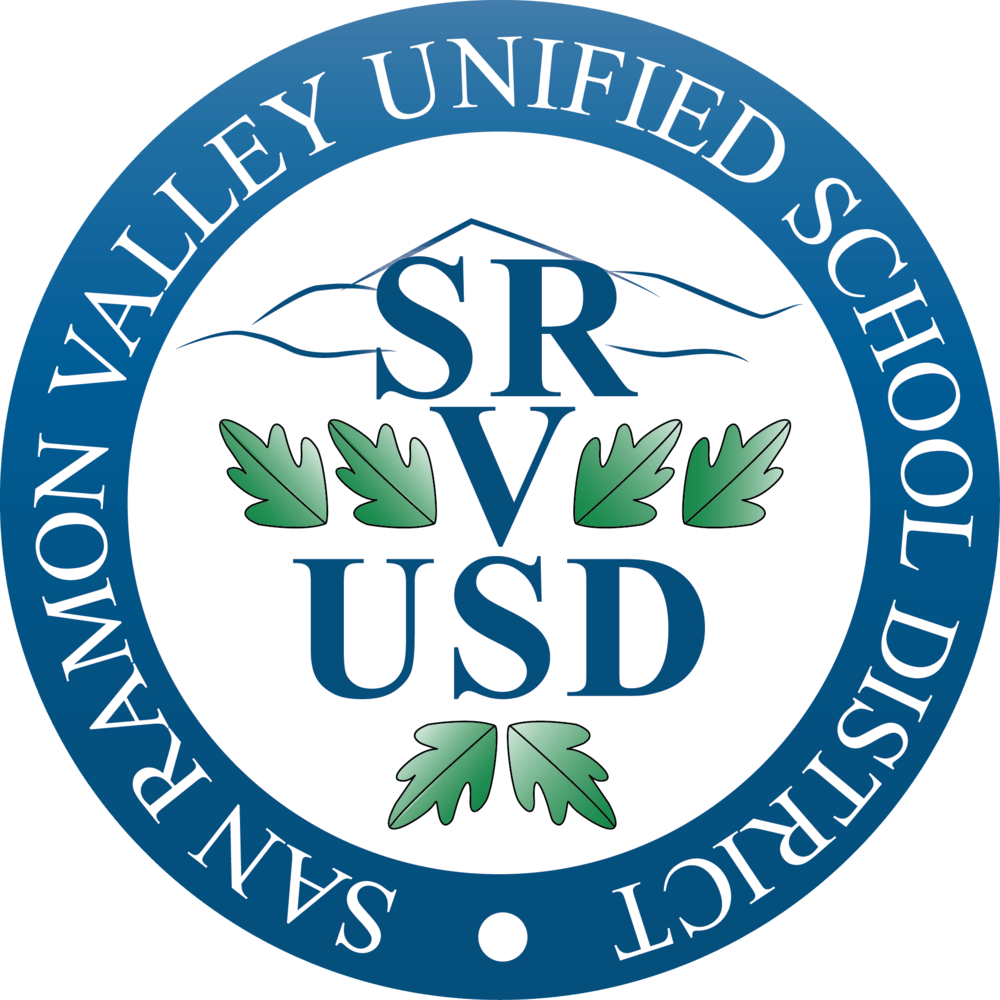 Concluding Reflections
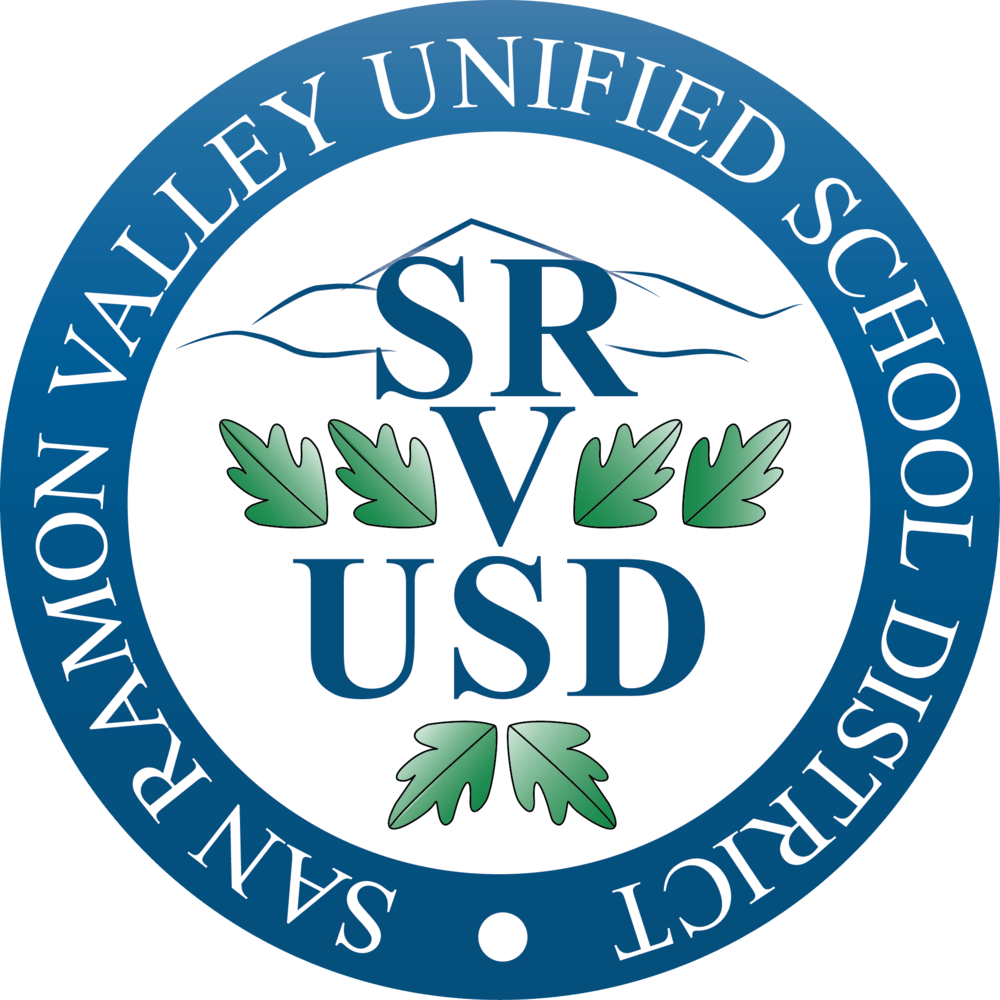